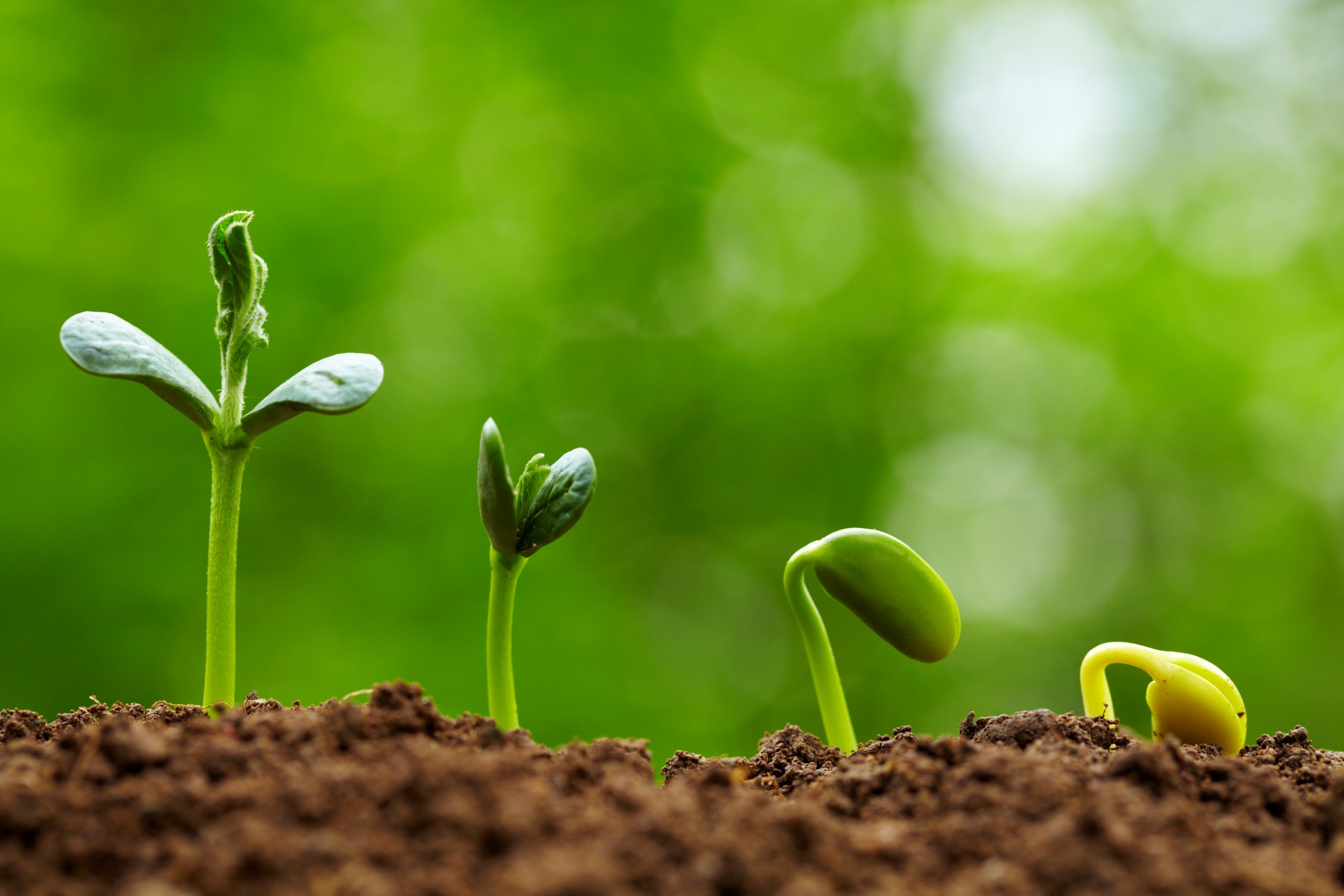 成长的喜乐(5)
彼前2:1 所以，你们既除去一切的恶毒、诡诈，并假善、嫉妒，和一切毁谤的话，2:2 就要爱慕那纯净的灵奶，象纔生的婴孩爱慕奶一样，叫你们因此渐长，以致得救。2:3 你们若尝过主恩的滋味，就必如此。
分门结党，凭肉体认人 （林前３－４）
包容罪恶（林前５）
彼此相争告状（林前６）
缺乏属灵的知识和眼光（林前７－８）
缺乏属灵的分辨力（林前９）
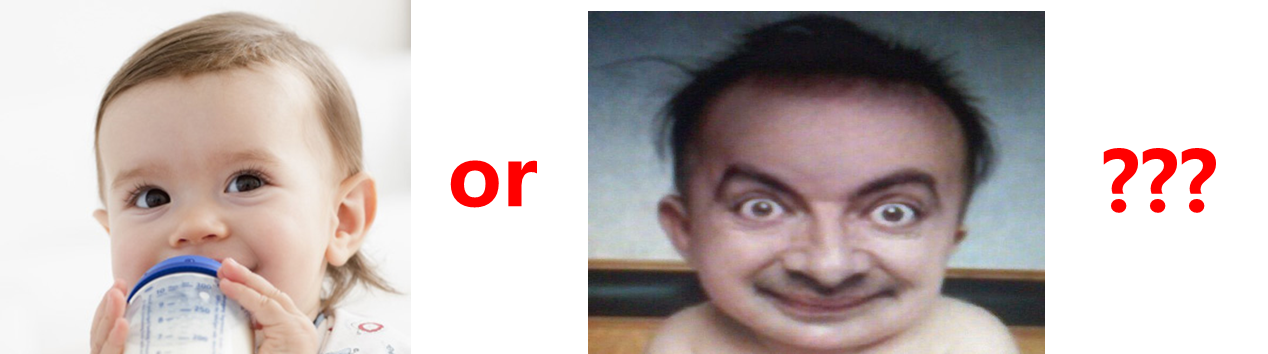 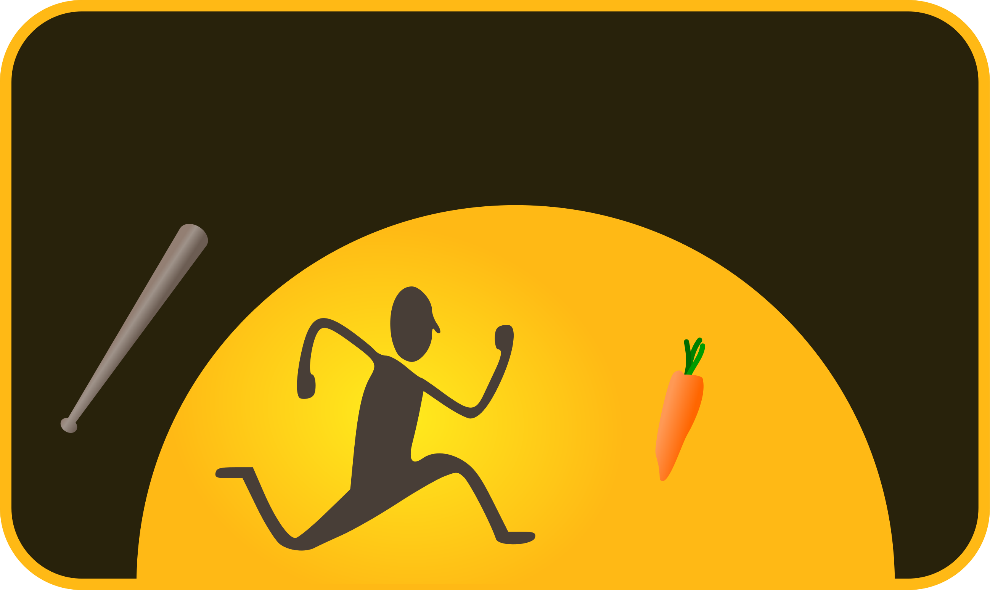 神对属灵婴孩的信息：肯定
林前1:1 奉神旨意，蒙召作耶稣基督使徒的保罗，同兄弟所提尼，1:2 写信给在哥林多神的教会，就是在基督耶稣里成圣、蒙召作圣徒的，以及所有在各处求告我主耶稣基督之名的人。基督是他们的主，也是我们的主。1:3 愿恩惠、平安从神我们的父并主耶稣基督归与你们。1:4 我常为你们感谢我的神，因神在基督耶稣里所赐给你们的恩惠；1:5 又因你们在他里面凡事富足，口才、知识都全备，
神对属灵婴孩的信息：肯定
林前1:6 正如我为基督作的见證，在你们心里得以坚固，1:7 以致你们在恩赐上没有一样不及人的，等候我们的主耶稣基督显现。1:8 他也必坚固你们到底，叫你们在我们主耶稣基督的日子无可责备。1:9 神是信实的，你们原是被他所召，好与他儿子―我们的主耶稣基督一同得分。

。。。
神对属灵婴孩的信息：肯定
林前1:26 弟兄们哪，可见你们蒙召的，按着肉体有智慧的不多，有能力的不多，有尊贵的也不多。1:27 神却拣选了世上愚拙的，叫有智慧的羞愧；又拣选了世上软弱的，叫那强壮的羞愧。1:28 神也拣选了世上卑贱的，被人厌恶的，以及那无有的，为要废掉那有的。1:29 使一切有血气的，在神面前一个也不能自夸。1:30 但你们得在基督耶稣里，是本乎神，神又使他成为我们的智慧、公义、圣洁、救赎。1:31 如经上所记：夸口的，当指着主夸口。
神对属灵婴孩的信息：指正
林前6:1 你们中间有彼此相争的事，怎敢在不义的人面前求审，不在圣徒面前求审呢？6:2 岂不知圣徒要审判世界么？若世界为你们所审，难道你们不配审判这最小的事么？6:3 岂不知我们要审判天使么？何况今生的事呢？6:4 既是这样，你们若有今生的事当审判，是派教会所轻看的人审判么？6:5 我说这话是要叫你们羞耻。难道你们中间没有一个智慧人能审断弟兄们的事么？
神对属灵婴孩的信息：指正
林前6:9 你们岂不知不义的人不能承受神的国么？不要自欺！无论是淫乱的、拜偶象的、姦淫的、作娈童的、亲男色的、6:10 偷窃的、贪婪的、醉酒的、辱骂的、勒索的，都不能承受神的国。6:11 你们中间也有人从前是这样；但如今你们奉主耶稣基督的名，并藉着我们神的灵，已经洗净，成圣，称义了。6:12 凡事我都可行，但不都有益处。凡事我都可行，但无论那一件，我总不受他的辖制。
神对属灵婴孩的信息：指正
林前6:17 但与主联合的，便是与主成为一灵。6:18 你们要逃避淫行。人所犯的，无论甚么罪，都在身子以外，惟有行淫的，是得罪自己的身子。6:19 岂不知你们的身子就是圣灵的殿么？这圣灵是从神而来，住在你们里头的；并且你们不是自己的人；6:20 因为你们是重价买来的。所以，要在你们的身子上荣耀神。
约一2:12 小子们哪，我写信给你们，因为你们的罪藉着主名得了赦免。2:13 父老阿，我写信给你们，因为你们认识那从起初原有的。少年人哪，我写信给你们，因为你们胜了那恶者。小子们哪，我曾写信给你们，因为你们认识父。
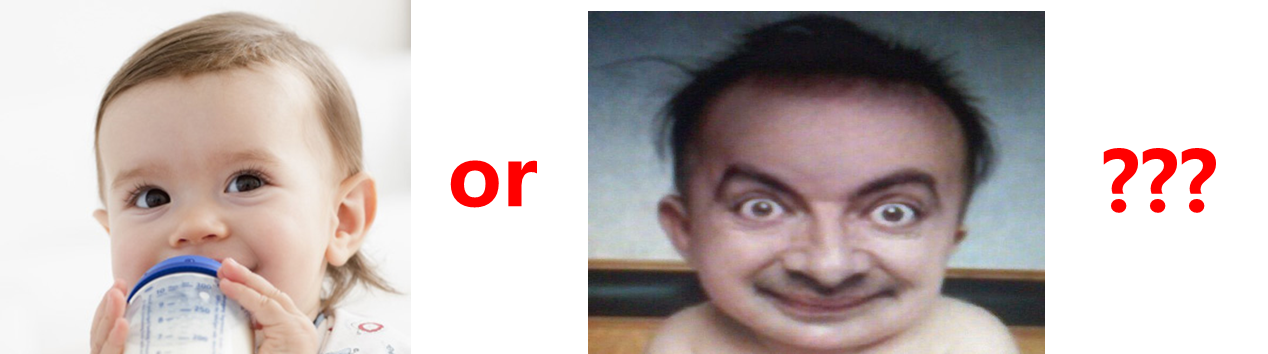 属灵人
肉体
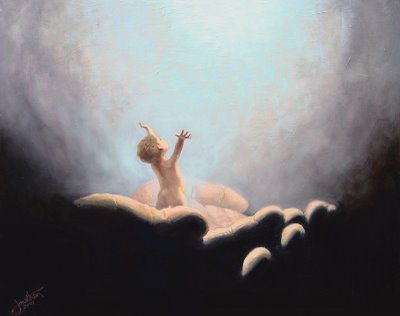 属灵恩赐
林前12:1 弟兄们，论到属灵的（恩赐），我不愿意你们不明白。12:2 你们作外邦人的时候，随事被牵引，受迷惑，去服事那哑巴偶象，这是你们知道的。12:3 所以我告诉你们，被神的灵感动的，没有说耶稣是可咒诅的；若不是被圣灵感动的，也没有能说耶稣是主的。
最开始经历的灵里的生命能力
属灵恩赐
林前12:4 恩赐（chrisma）原有分别，圣灵却是一位。12:5 职事（diakonia）也有分别，主却是一位。12:6 功用（energema）也有分别，神却是一位，在众人里面运行一切的事。12:7 圣灵显在各人身上，是叫人得益处。
属灵恩赐是神帮助人的一个重要渠道
属灵恩赐
林前12:8 这人蒙圣灵赐他智慧的言语，那人也蒙这位圣灵赐他知识的言语，12:9 又有一人蒙这位圣灵赐他信心，还有一人蒙这位圣灵赐他医病的恩赐，12:10 又叫一人能行异能，又叫一人能作先知，又叫一人能辨别诸灵，又叫一人能说方言，又叫一人能繙方言。
属灵恩赐是超自然的
属灵恩赐
林前12:11 这一切都是这位圣灵所运行、随己意分给各人的。。。
林前14:1 你们要追求爱，也要切慕属灵的恩赐，其中更要羡慕的，是作先知讲道（原文作：是说预言；下同）
属灵恩赐的成长需要人自己渴慕
属灵恩赐
林前12:12 就如身子是一个，却有许多肢体；而且肢体虽多，仍是一个身子；基督也是这样。12:13 我们不拘是犹太人，是希腊人，是为奴的，是自主的，都从一位圣灵受洗，成了一个身体，饮于一位圣灵。12:14 身子原不是一个肢体，乃是许多肢体。12:15 设若脚说：我不是手，所以不属乎身子；他不能因此就不属乎身子。12:16 设若耳说：我不是眼，所以不属乎身子；他也不能因此就不属乎身子。
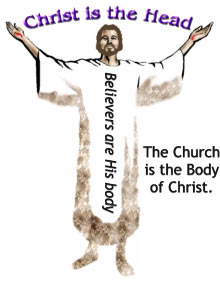 属灵恩赐
林前12:17 若全身是眼，从那里听声呢
？若全身是耳，从那里闻味呢？12:18 但如今，神随自己的意思把肢体俱各安排在身上了。12:19 若都是一个肢体，身子在那里呢？12:20 但如今肢体是多的，身子却是一个。12:21 眼不能对手说：我用不着你；头也不能对脚说：我用不着你。12:22 不但如此，身上肢体人以为软弱的，更是不可少的。12:23 身上肢体，我们看为不体面的，越发给他加上体面；不俊美的，越发得着俊美。
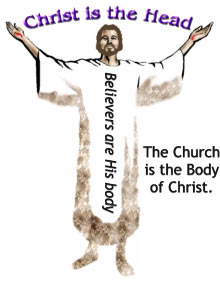 属灵恩赐
林前12:24 我们俊美的肢体，自然用不着装饰；但神配搭这身子，把加倍的体面给那有缺欠的肢体，12:25 免得身上分门别类，总要肢体彼此相顾。12:26 若一个肢体受苦，所有的肢体就一同受苦；若一个肢体得荣耀，所有的肢体就一同快乐。12:27 你们就是基督的身子，并且各自作肢体。
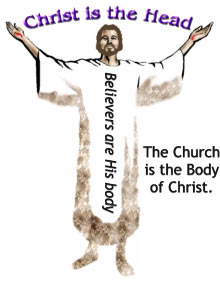 属灵恩赐让肢体体会彼此的需要
属灵恩赐不是最终的目的
林前13:8 爱是永不止息。先知讲道之能终必归于无有；说方言之能终必停止；知识也终必归于无有。13:9 我们现在所知道的有限，先知所讲的也有限，13:10 等那完全的来到，这有限的必归于无有了。13:11 我作孩子的时候，话语象孩子，心思象孩子，意念象孩子，既成了人，就把孩子的事丢弃了。13:12 我们如今彷彿对着镜子观看，模糊不清；到那时就要面对面了。我如今所知道的有限，到那时就全知道，如同
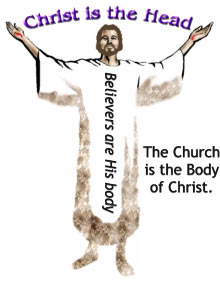 主知道我一样。
属灵恩赐：方言
林前14:2 那说方言的，原不是对人说，乃是对神说，因为没有人听出来。然而，他在心灵里却是讲说各样的奥秘。

林前14:4 说方言的，是造就自己；作先知讲道的，乃是造就教会。
属灵人
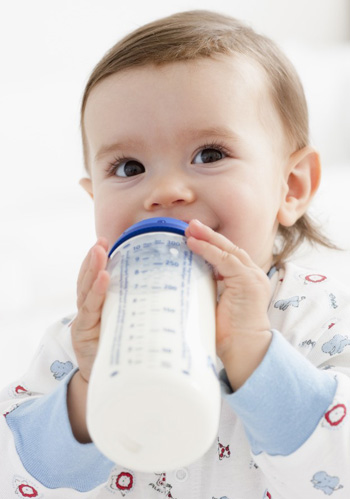 肉体
肉体
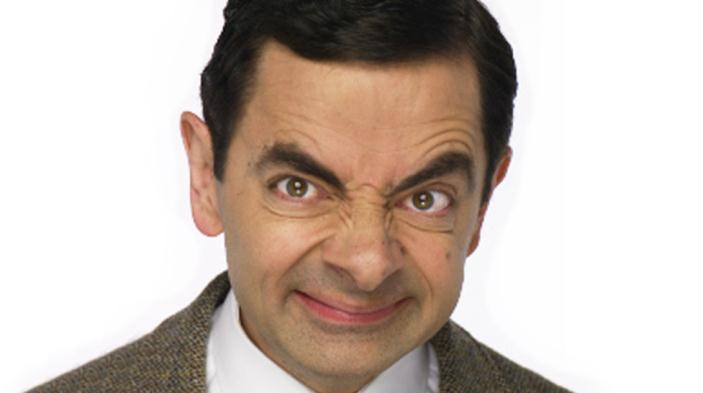 vs
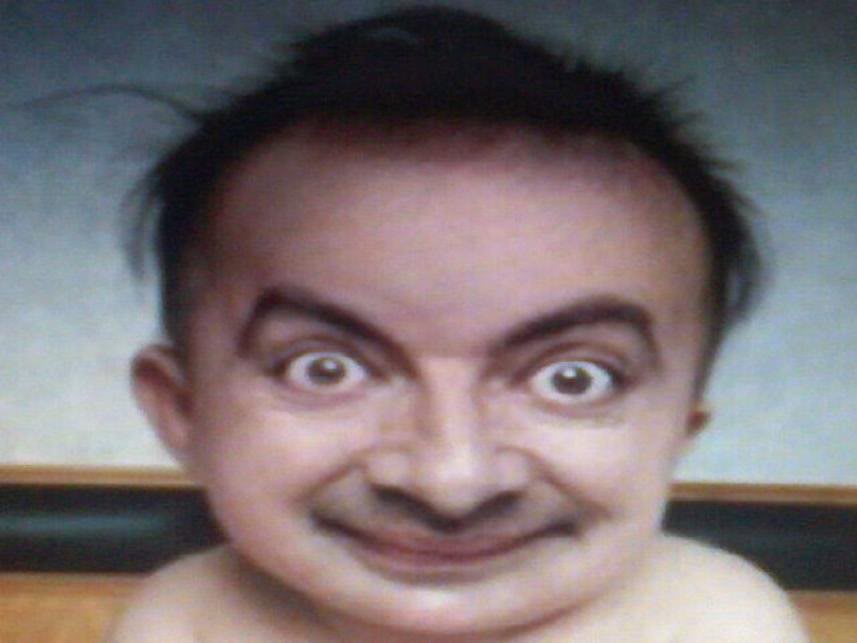 属灵恩赐：方言
林前14:9 你们也是如此。舌头若不说容易明白的话，怎能知道所说的是甚么呢？这就是向空说话了。

林前14:12 你们也是如此，既是切慕属灵的恩赐，就当求多得造就教会的恩赐。14:13 所以那说方言的，就当求着能繙出来。
属灵人
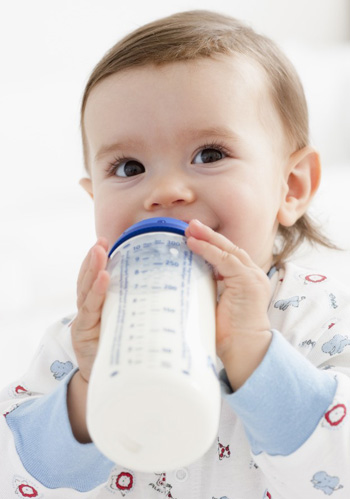 肉体
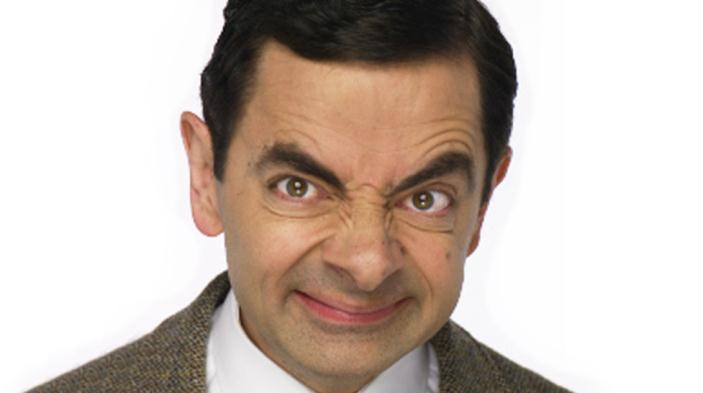 vs
属灵恩赐：方言
林前14:14 我若用方言祷告，是我的灵祷告，但我的悟性没有果效。14:15 这却怎么样呢？我要用灵祷告，也要用悟性祷告；我要用灵歌唱，也要用悟性歌唱。
属灵人
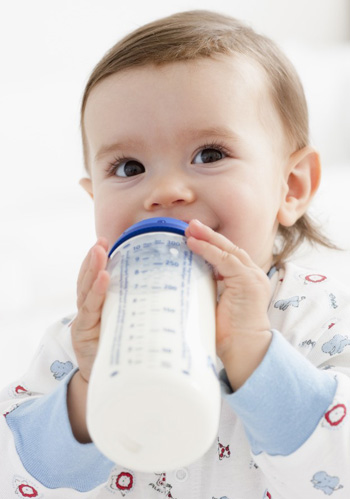 肉体
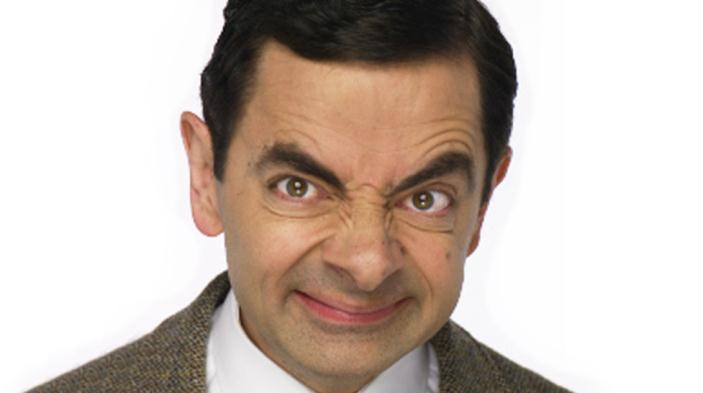 vs
属灵恩赐：方言
林前14:18 我感谢神，我说方言比你们众人还多。14:19 但在教会中，宁可用悟性说五句教导人的话，强如说万句方言。
林前14:27 若有说方言的，只好两个人，至多叁个人，且要轮流着说，也要一个人繙出来。14:28 若没有人繙，就当在会中闭口，只对自己和神说就是了。
属灵人
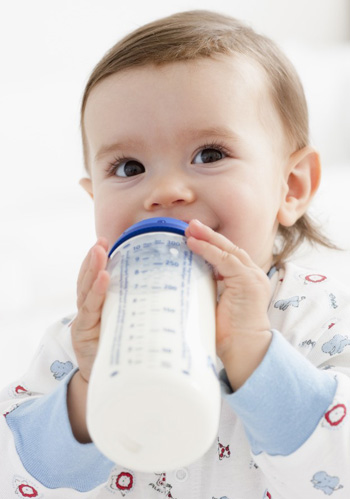 肉体
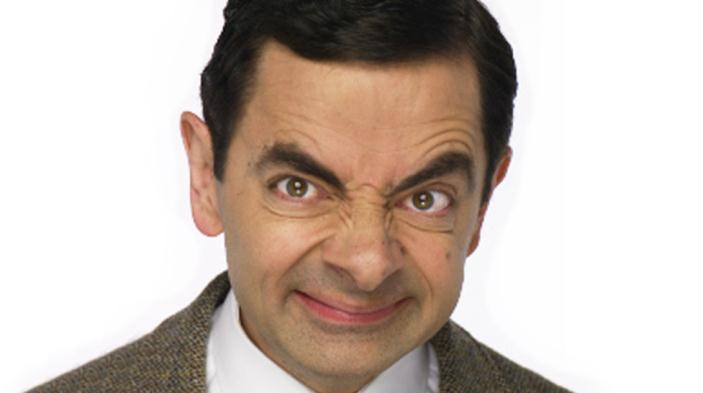 vs
属灵恩赐：方言
林前14:39 所以我弟兄们，你们要切慕作先知讲道，也不要禁止说方言。14:40 凡事都要规规矩矩的按着次序行。
属灵人
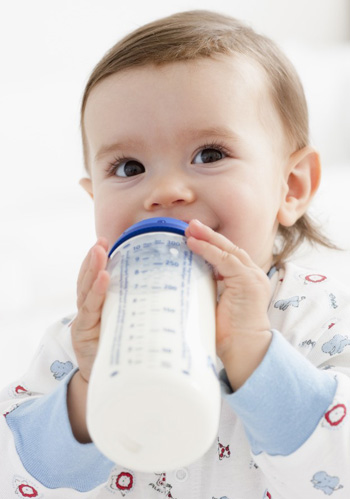 肉体
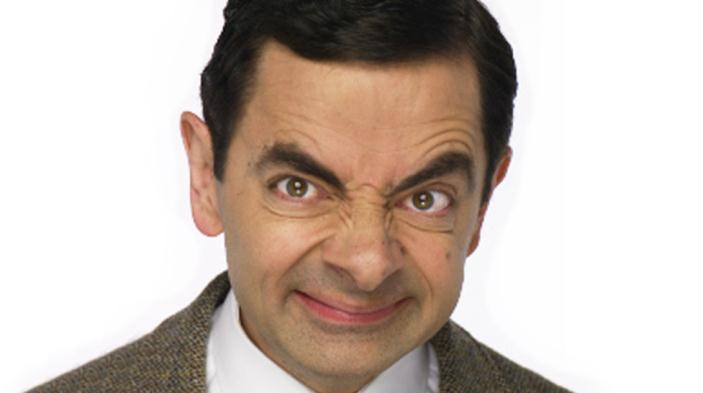 vs